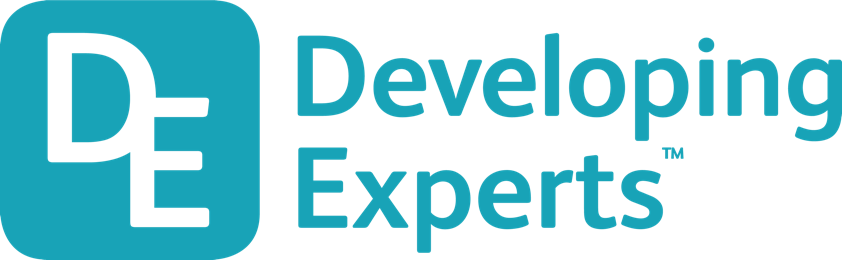 0001.01
Task
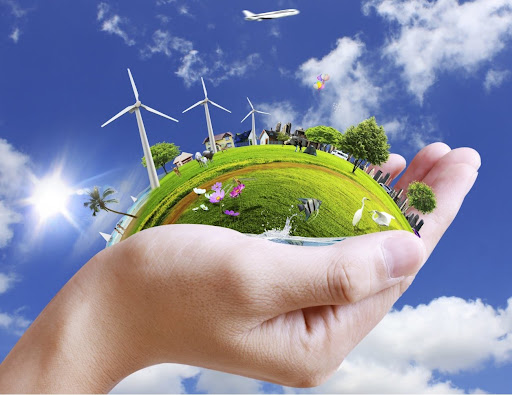 COP26-02_01
Explore how we can build flood defences, warning systems and resilient infrastructure and agriculture
Brainstorm how your school can build the eco-friendly rules we have discussed into your classroom. Present your findings to the class.